Five “Firsts”for Success
Scripture Reading:   Micah 6:6-8
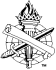 Genesis 3:1-6:
Confuse our loyalties
Minimize our obligations
Forfeit our blessings
James 1:5-8:
Divide our devotion
Raise doubts about faith
Deny blsgs of faithfulness
Devil Wants Us to Fail!
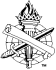 2
Ephesians 6:10-13:
The power of His might
Whole armor of God
Able to stand and withstand
Micah 6:6-8:
Justice
Mercy
Humility
Withstand Devil with God’s Help
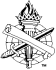 3
To pray, Mark 1:35
(Phil. 4:6; 1 Tim. 2:1-2; 1 Thess. 5:17)
To read, Psalm 119:33-40
To meditate, Psalm 1:1-2; 119:97 (Joshua 1:8)
Give God the First Hourof Each Day
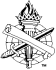 4
To worship, Acts 20:7
Reconcile conflicts, Matthew 5:23-24
Examine purposes, 1 Corinthians 11:27-30
Cleanse hearts and conduct, James 4:8
To encourage brethren, Hebrews 10:24-25
Give God the First Dayof Each Week
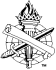 5
As prospered, 1 Cor. 16:1-2
Bountifully, 2 Cor. 9:6
Keep perspective, 1 Tim. 6:17
Purposefully, 2 Cor. 9:7; 1 Chron. 29:3, 6, 9
Cheerfully, 2 Cor. 9:7; 1 Chron. 29:13-16
Give God the First Portionof Every Paycheck
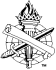 6
Priority firmly established, Matthew 6:33-34; Lk. 14:25-33
Seek, set, and sustain, Colossians 3:1-3
Give Godthe First Considerationin Every Decision
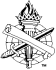 7
Decision of faith, 1 Peter 3:15
Action of love, Matt. 22:37 (John 14:15)
Sacrifice for eternal life, Matthew 19:16, 20-22(Phil. 3:7-8)
Determination of hope, 1 Peter 1:3, 6-9
Give God the First Placein Your Heart
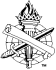 8
“I beseech you therefore, brethren, by the mercies of God, that you present your bodies a living sacrifice, holy, acceptable to God, which is your reasonable service. And do not be conformed to this world, but be transformed by the renewing of your mind, that you may prove what is that good and acceptable and  perfect will of God.” (Rom. 12:1-2)
No Regrets!
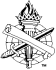 9